В тот год решил Наполеон все страны подчинить…И вот готовится к войне…
Михаил Илларионович Голенищев-Кутузов, генерал-фельдмаршал
Пётр Иванович Багратион,генерал от инфантерии (пехоты)
Михаил Богданович Барклай де Толли,главнокомандующий 1-ой западной армией
Николай Николаевич Раевский,генерал от кавалерии
Денис Васильевич Давыдов,генерал-майор
Денис Давыдов – человек-легенда
«Ради Бога, трубку дай» песня из кинофильма «Эскадрон гусар летучих»
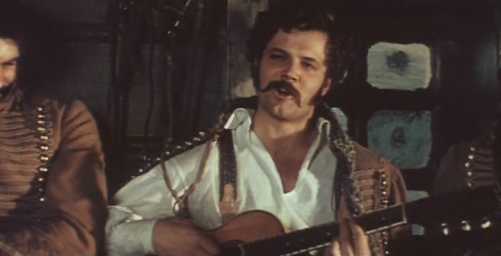 «Я люблю кровавый бой»песня из кинофильма «Эскадрон гусар летучих»
Юлий Кимпопурри  из шуточного цикла о войне 1812 года